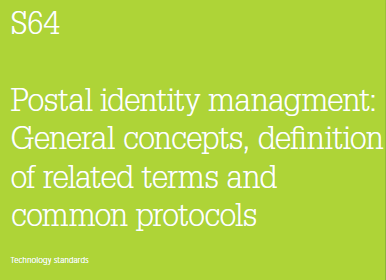 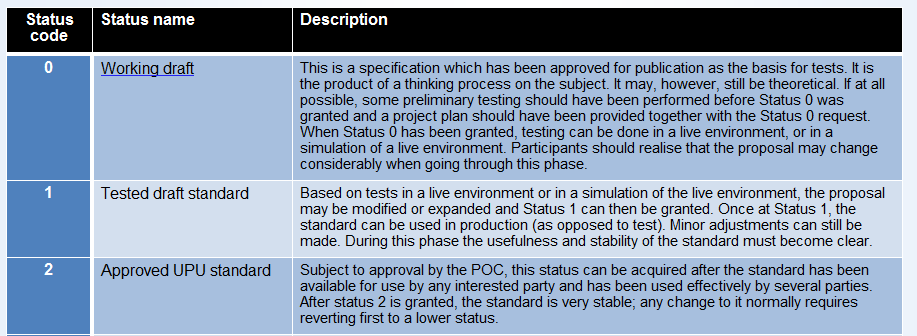 Approved during last POC meeting and currently with status 0.

Include a description of a Trusted network and different levels of assurance
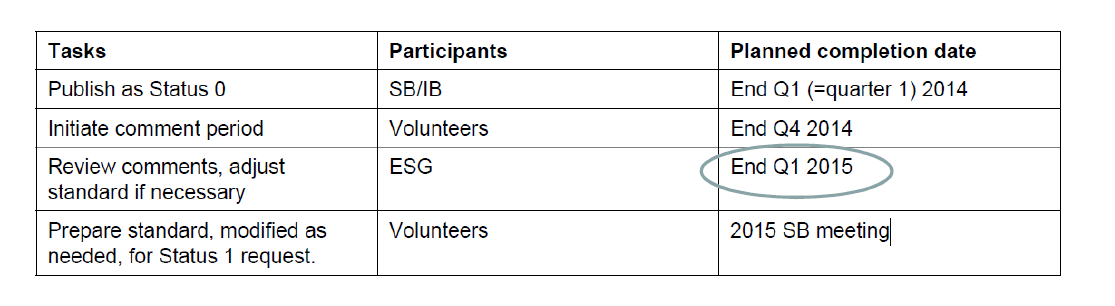 Post ID and .post
.post PostID
Certified cloud services
E-shop
Financial services
Secure register 
E-mail
Global postal services
Trusted crossborder e-commerce services
e-government
Functional specifications for secure e-mail content
Internal (SMTP )
Domestic (SMTP )
Cross border (SMTP )
Worldwide exchange (S52)*

PostID 


*S52 test Suite to test compliance with standard available third quarter 2014.